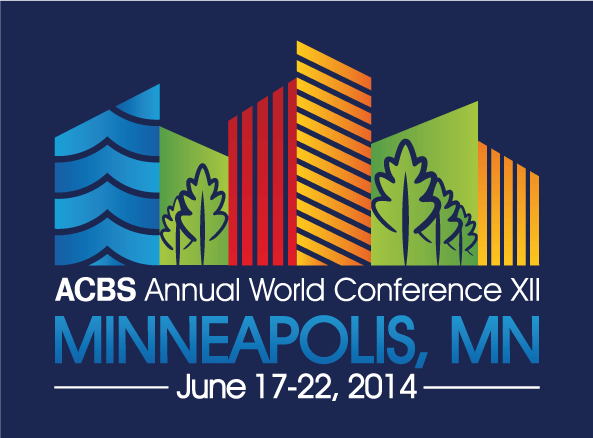 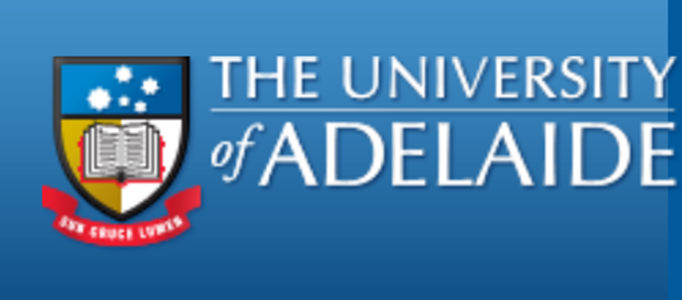 Making a Way
Metaphor and language to provide a way for engagement in ACT therapy for the Christian client
Grant Dewar   M Ed,  M Psych(Health )  PhD / M Psych (Clin ) Candidate
Building bridges –Breaking down walls
Thanks for your attention  and interest
 I am interested in building bridges for those who need the freedom afforded by psychological flexibility. 
Not an attempt to evangelise or to enter into a debate about the worth of theism or atheism.
It is an attempt to meet the needs of a substantial sector of the community who will benefit from the approaches offered in ACT to improve the quality of their life
Recent DebateChristianity and Psychology
ACT provides an open door to all to take effective action to enrich their lives.
Recent literature regarding the accessibility of psychology to those with a Christian faith.
Worthington (2010),  Johnson et al (2010) and Tan (2011) to open pathways for engagement by individual Christians, Christian leaders, counselors and psychologists in discussing the use of  evidence based psychological interventions by Christians.
Building bridges Breaking down walls
interest  prompted by discussions with   psychologists with a faith based  or informed approach 
a poster presented at the  ACBS world conference in Sydney   by  Dudek-Glabicka,J., Malicki,S., Ostaszewski P (2013) Searching for Effective Strategies of ACT Dissemination in Poland  (joannaedudek@gmail.com)
Christian  engagement in ACT therapy
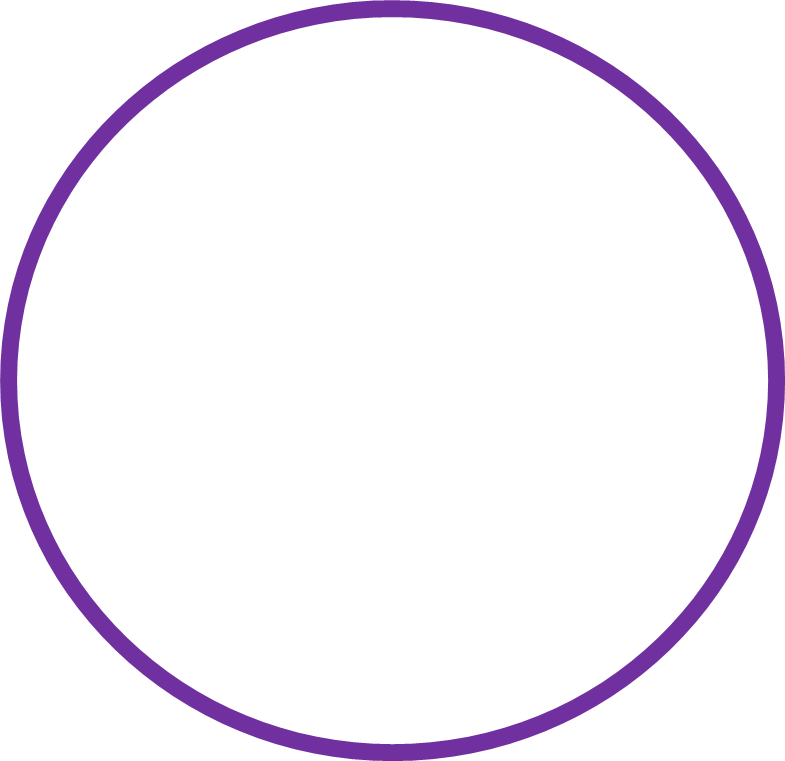 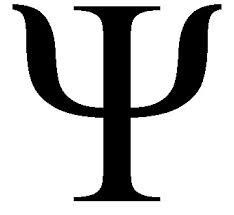 Aims for this Paper
Discuss the use of metaphor and language

Provide a way for engagement in ACT therapy by Christians and those who are engaged in providing therapy to Christians.
Aims for this Paper
The presentation will discuss the six elements of ACT 
Richness of Christian  metaphorical representations available to teach psychological skills :
Accept that which is out of our control, 
Get unstuck, 
Be willing  to take perspective, 
get in touch with the here and now, 
confirm valued approaches to life and
Take effective action
Our Language
Please close your eyes
Our Language
Parables - Metaphors
"He began to teach them many things in parables." (Mark 4:2)
Gospel parables  are images, stories and actions as illustrations. 
Word pictures  provided vivid examples   for guidance and understanding. 
Metaphors  for all backgrounds to develop their understanding of  a new pathways  to understanding and freedom.
Parables - Metaphors
Commonly understood and experienced events 
costly lost pearl, 
buried treasure waiting to be discovered,
 sowing and seed, 
a  poor  woman looking for her lost coin, 
uninvited wedding guests.
Parables - Metaphors
Parables use common and everyday experiences  which provide:
accessible comparisons
timeless insights into the human condition 
layers of understanding  - illustrating the unknown with the known
Suffering
Suffering or Dukkha is commonly explained according to three different categories:
The obvious physical and mental suffering associated with birth, growing old, illness and dying.
The anxiety or stress of trying to hold onto things that are constantly changing.
A basic unsatisfactoriness pervading all forms of existence, because all forms of life are changing, impermanent and without any inner core or substance.
 Wikipedia : http://en.wikipedia.org/wiki/Dukkha
Missing the Mark
The basis of suffering
The Idealised Self
Experiential Avoidance
Living absent of values
Unworkable Action
Cognitive Fusion
Unworkable thinking
Living elsewhere than here and now
15
Developed from ACT in a Nutshell  © Russ Harris 2008            www.actmindfully.com.au             russharris@actmindfully.com.au
Sin = Missing the Mark
hamartanó:  to miss the mark, do wrong, sin
Original Word: ἁμαρτάνωPart of Speech: VerbTransliteration: hamartanóPhonetic Spelling: (ham-ar-tan'-o)
Sin = Missing the Mark
Short Definition:  I sinOriginal Definition: I miss the mark
(a) I make a mistake, 
(b) Commit a sin  -  missing the mark in behaviour  regarding God or a fellow-creature

Strong's Concordance http://biblehub.com/greek/264.htm
Sin = Missing the Mark
Hamartía, Hamartánō  is regularly used in ancient times  of an archer missing the target
Every decision or behavior  acted done apart from faith (pístis) is missing the target 

Strong's Concordance http://biblehub.com/greek/264.htm
Sin = Missing the Mark
hamartánō ("not" and méros, "a part, share") 
 having no share in
 to miss the mark brings forfeiture or loss 
Strong's Concordance http://biblehub.com/greek/264.htm
Faith
faith is the evidence or conviction of things not seen
 ACT – doing what works in spite of  “facts” thoughts, feelings, physical sensation,
THE PRINCIPLES OF ACT
The Self as Observer
Acceptance / Willingness
Valued Living
Defusion /
Watch your thinking
Committed Action
Being Present
Living in the here and now
21
Developed from ACT in a Nutshell  © Russ Harris 2008            www.actmindfully.com.au             russharris@actmindfully.com.au
VALUES
The Beatitudes
 Spiritual awareness
 Meekness
 Mercy
 Purity of heart
 Peacemaking
Willingness to sacrifice for the  common good
The observant self
Before Abraham was I AM  
An invitation to the eternal and transcendent
and 
Bringing this perspective to the present
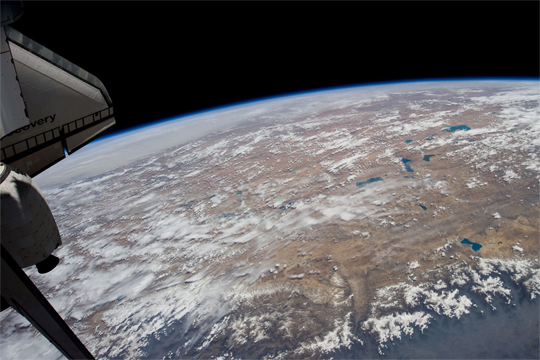 I AM
24
Developed from ACT in a Nutshell  © Russ Harris 2008            www.actmindfully.com.au             russharris@actmindfully.com.au
I AM
25
Developed from ACT in a Nutshell  © Russ Harris 2008            www.actmindfully.com.au             russharris@actmindfully.com.au
I AM
26
Developed from ACT in a Nutshell  © Russ Harris 2008            www.actmindfully.com.au             russharris@actmindfully.com.au
Who is the greatest?
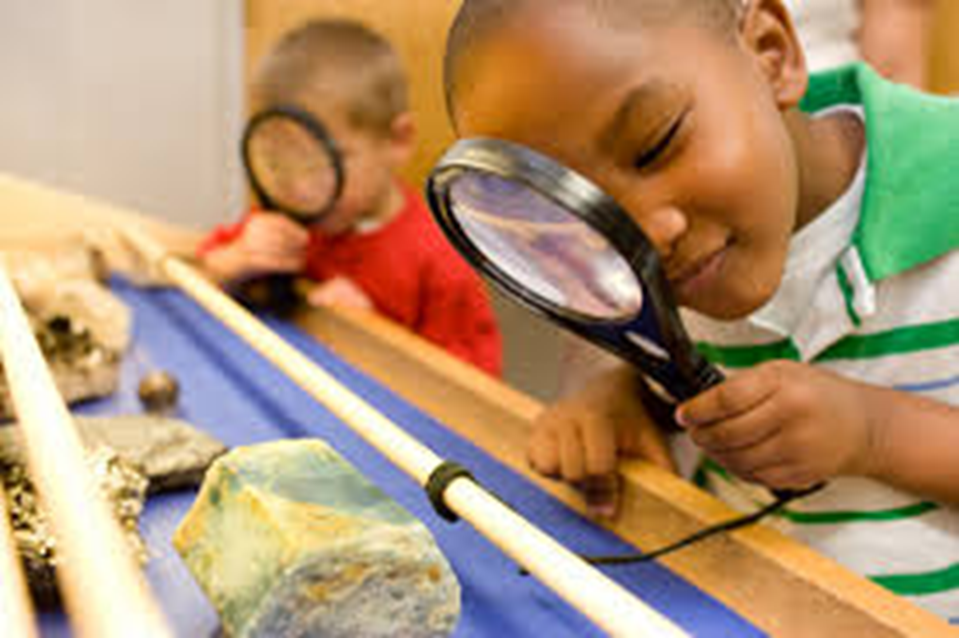 Leaders who serve
Rejection/destruction vs. the way
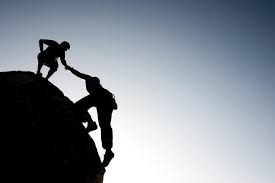 Focus on the Here and Now
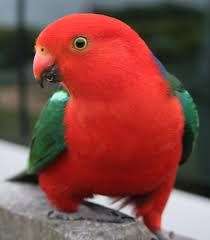 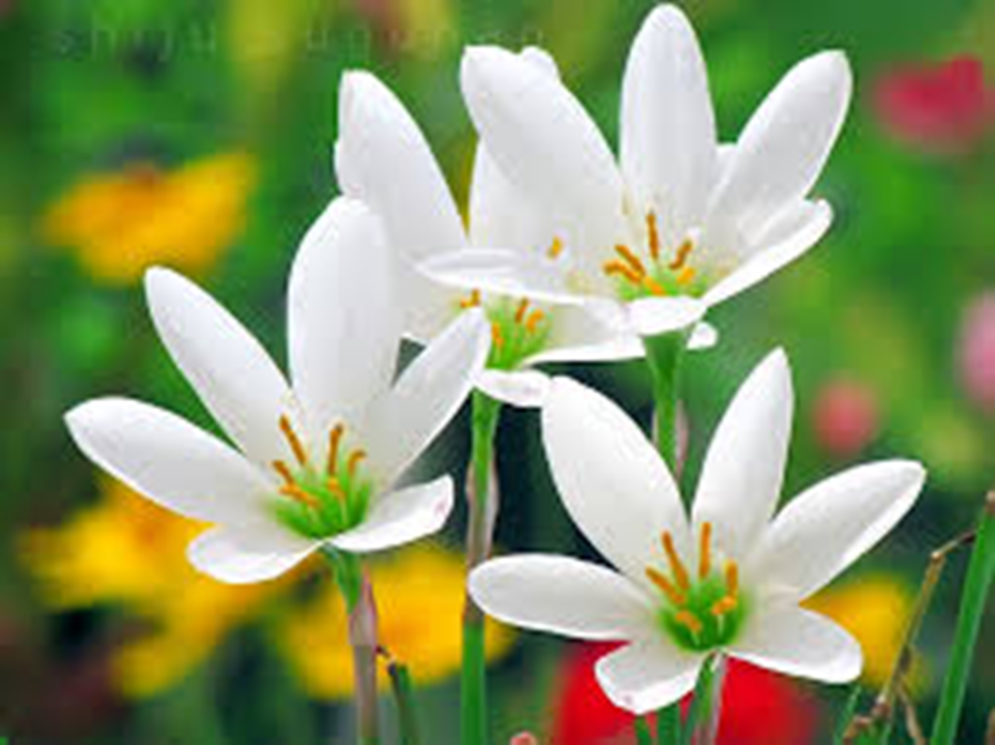 Consider 
the  Birds of the air    			the Lilies of the Field
Focus on the Here and Now
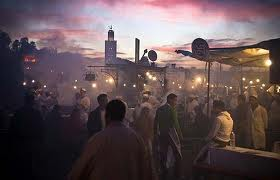 who touched  me?
Acceptance
The woman at the well
 The  accused woman
 Mary and Lazarus
Willingness
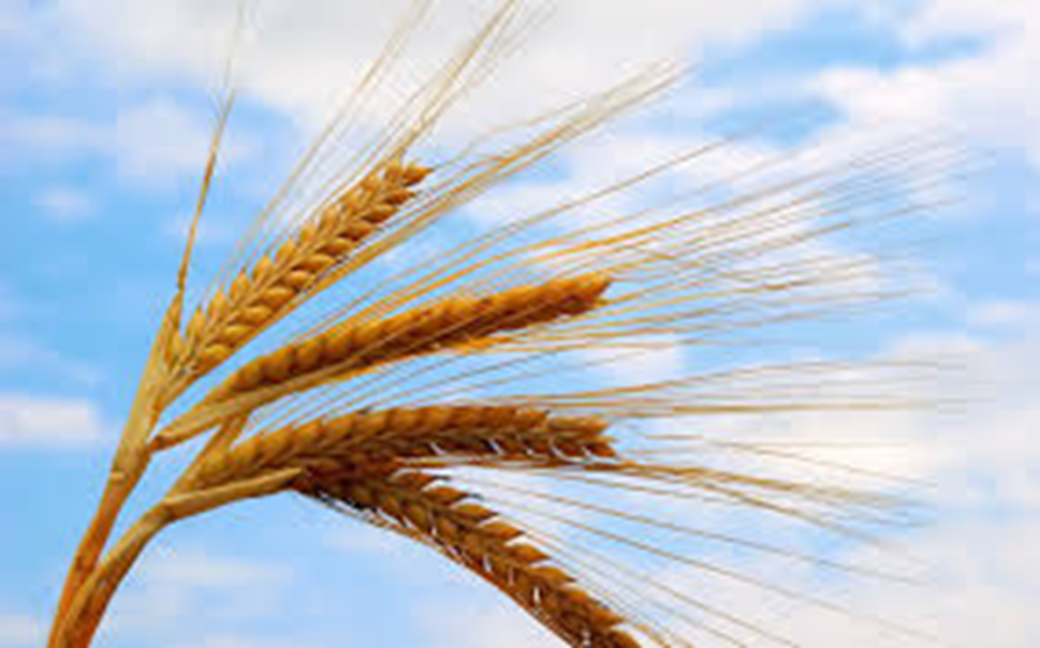 Defusion
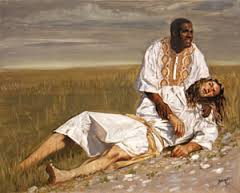 The Prodigal Son
The Good Samaritan
Defusion
True Rest








My burden is easy…..
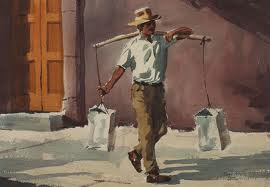 Specks  and Logs 
                            pride vs. humility
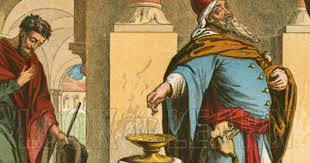 Committed Action
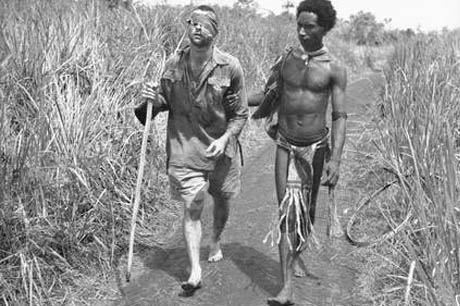 Go  the second mile   Love the unlovable
Committed Action
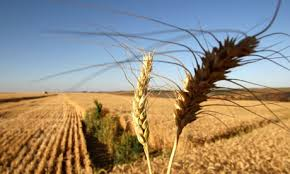 Salt and Light
Parable of the sower
THE PRINCIPLES OF ACT
The Self as Observer
I am/ child like/ life bringer
Acceptance/ Willingness
Woman at the well
Woman accused
Mary and Lazarus
Valued Living
The beatitudes
The extra mile Love your enemies
Defusion /
Watch your thinking
Logs and Specks Greatness in serving
Gain the world lose your life
Committed Action
Salt and Light
The sower and the seed
True Rest
Being Present
Living in the here and now
Who touched me? -  Lilies and Birds
38
Developed from ACT in a Nutshell  © Russ Harris 2008            www.actmindfully.com.au             russharris@actmindfully.com.au
References
References
Enright, R. D. (1996). Counseling within the forgiveness triad: On forgiving, receiving forgiveness, and self-forgiveness. Counseling and Values, 40(2), 107-126. 
Exline, J. J., Root, B. L., Yadavalli, S., Martin, A. M., & Fisher, M. L. (2011). Reparative Behaviors and Self-forgiveness: Effects of a Laboratory-based Exercise. Self and Identity, 10(1), 101-126. doi: 10.1080/15298861003669565
Johnson, E. L., & Myers, D. G. (2010). Psychology & Christianity: five views: IVP Academic.
McMinn, M. R. (2012). Psychology, theology, and spirituality in Christian counseling: Tyndale House Publishers, Inc.
Romero, C., Kalidas, M., Elledge, R., Chang, J., Liscum, K. R., & Friedman, L. C. (2006). Self-forgiveness, spirituality, and psychological adjustment in women with breast cancer. Journal of Behavioral Medicine, 29(1), 29-36. 
Tan, S.-Y. (2011). Counseling and psychotherapy: A Christian perspective: Baker Academic.
Worthington, E. L., & Langberg, D. (2012). Religious Considerations and Self-Forgiveness in Treating Complex Trauma and Moral Injury in Present and Former Soldiers. Journal of Psychology & Theology, 40(4). 
Worthington Jr, E. (2013). Moving forward: Six steps to forgiving yourself and breaking free from the past: Random House LLC.